小学校 体育（運動領域）
〔第１学年及び第２学年〕
ゲーム
「鬼 遊 び」
【思考力、判断力、表現力等編】
学習時間の目安：約15分
1
スライドを見て　かんがえたことを　

学しゅうカードにまとめよう！
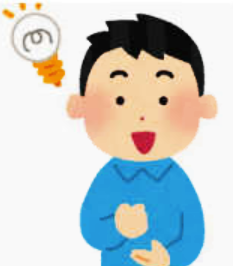 2
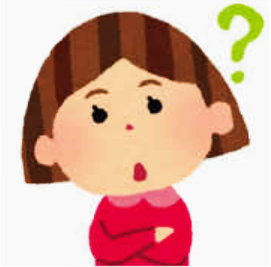 チームプレイでゴールするってどういうこと？
ほしを　もっている人が　ゴールできるように　チームのなかまは　どんなくふうをしているか　見てみよう！
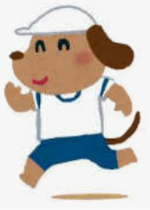 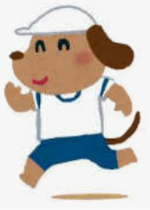 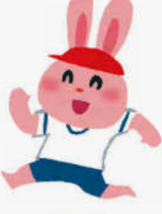 ☆ゴール☆
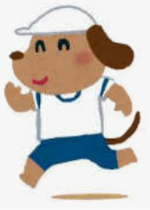 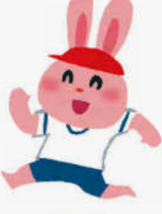 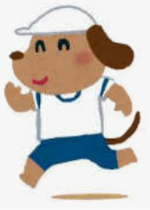 3
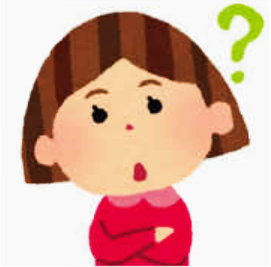 チームプレイでゴールするってどういうこと？
ことばや、ず、イラスト、どんな
ほうほうでもＯＫ！
学しゅうカードにかいてみよう！
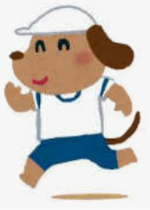 ほしを　もっている人が　ゴールできるように　チームのなかまは　どんなくふうをしていたかな？
4
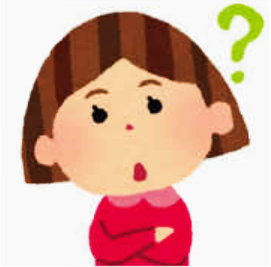 チームプレイでゴールするってどういうこと？
チームプレイでゴールするには、あい手をひきつけたり
おとりになったりするなど
のプレイが大せつになる。
ポイントは「チームのなかまが　ゴールするために　じぶんに、なにができるか」だ★
5
どのルールを　えらぶ？
スライドを見て　かんがえたことを　学しゅうカードにまとめよう！
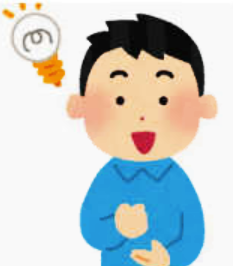 まだ　やったことがない人は
どんなルールのくふうがあるか　しっておこう！
6
どのルールを　えらぶ？
もっと　ゲームをたのしむ　ために
どのルールでやってみたい？
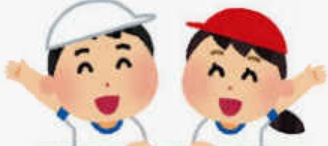 ①　しっぽは　１本だけ
うしろに　とりつけよう！
②　あんぜん　ちたい　あり
ただし　10びょう　まで！
③　おなじ人ずうで　たいけつ
せめも　まもりも　おなじ人ずうで　しょうぶ！
④　※オリジナルルール
7
どのルールを　えらぶ？
②あんぜん　ちたい　あり
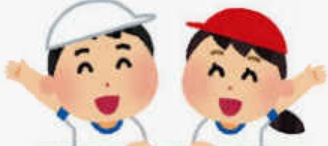 あんぜん　ちたい　があると…
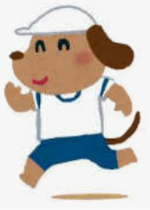 あんぜん
ちたい
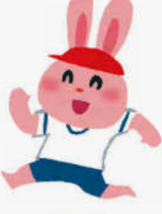 ☆ゴール☆
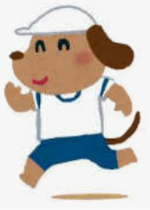 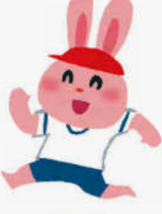 あんぜん
ちたい
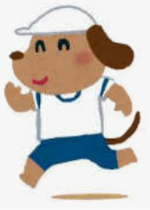 8
どのルールを　えらぶ？
学しゅうカードに　かこう！
りゆうも　かけるかな？
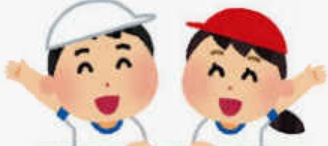 ①　しっぽは　１本だけ
うしろに　とりつけよう！
②　あんぜん　ちたい　あり
ただし　10びょう　まで！
③　おなじ人ずうで　たいけつ
せめも　まもりも　おなじ人ずうで　しょうぶ！
④　※オリジナルルール
9